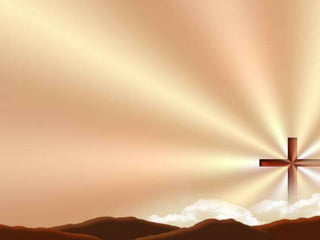 十字架的传达者

以斯拉
The Conveyer Of The Cross
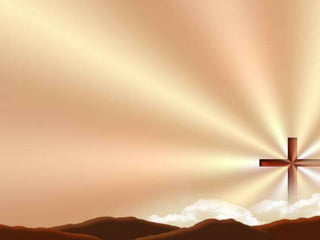 我是极微小的人 罪人中的罪魁
虽然如此 主呼召我
I am a pretty man, the sinner of sinners
Even so, the Lord calls me
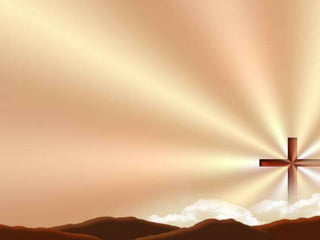 我恳切期待盼望 不再羞愧
放胆传扬主的十架
I earnestly look forward to hope no longer shamed
Proclaim the cross of the Lord with boldness
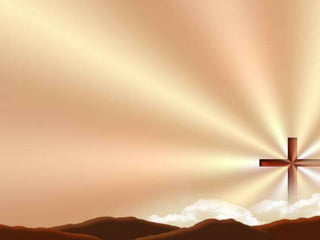 无论我往何处去 只要是为了主
我愿意传扬 那十字架
Wherever I go, if it is for the Lord
I would like to proclaim the cross
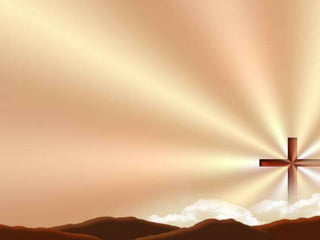 我愿背起十字架 将基督馨香之气
传扬到世界各地
I will take up the cross and 
let the fragrance of Christ
Spread all over the world
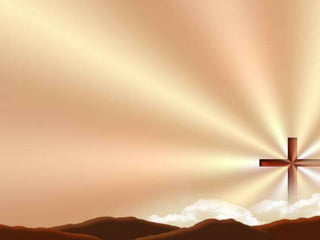 如今不论生或死 都是为了主荣耀
无论生或死 我属于主
Either life or death is for the glory of the Lord
No matter live or die, I belong to the Lord
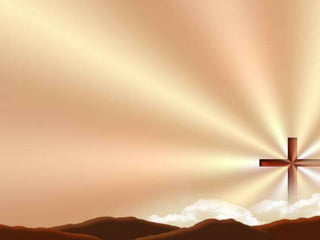 十字架的能力 十字架的盼望
在我里面 有主活着
Power of the Cross, Hope of the Cross
The Lord lives in me
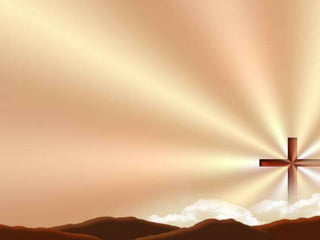 我是极微小的人 罪人中的罪魁
虽然如此 主呼召我
I am a pretty man, the sinner of sinners
Even so, the Lord calls me
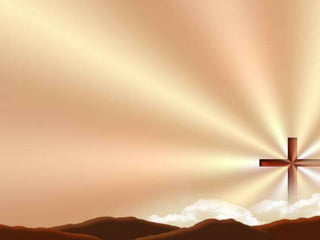 我恳切期待盼望 不再羞愧
放胆传扬主的十架
I earnestly look forward to hope no longer shamed
Proclaim the cross of the Lord with boldness
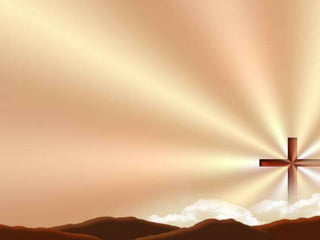 无论我往何处去 只要是为了主
我愿意传扬 那十字架
Wherever I go, if it is for the Lord
I would like to proclaim the cross
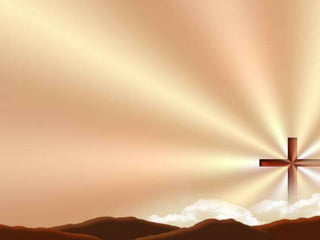 我愿背起十字架 将基督馨香之气
传扬到世界各地
I will take up the cross and 
let the fragrance of Christ
Spread all over the world
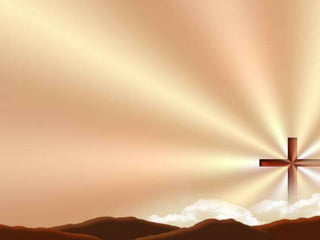 如今不论生或死 都是为了主荣耀
无论生或死 我属于主
Either life or death is for the glory of the Lord
No matter live or die, I belong to the Lord
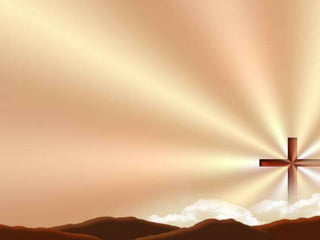 十字架的能力 十字架的盼望
在我里面 有主活着
Power of the Cross, Hope of the Cross
The Lord lives in me
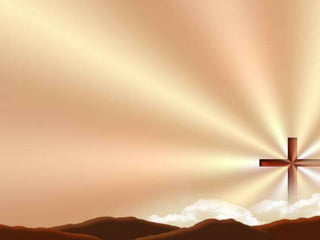 如今不论生或死 都是为了主荣耀
无论生或死 我属于主
Either life or death is for the glory of the Lord
No matter live or die, I belong to the Lord
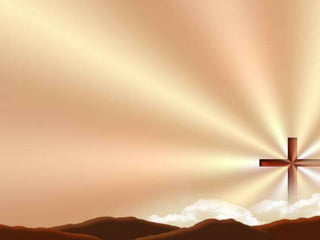 十字架的能力 十字架的盼望
在我里面 有主活着
Power of the Cross, Hope of the Cross
The Lord lives in me
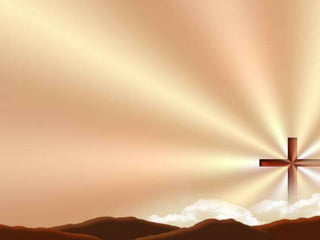 我是极微小的人 罪人中的罪魁
虽然如此 主呼召我
I am a pretty man, the sinner of sinners
Even so, the Lord calls me
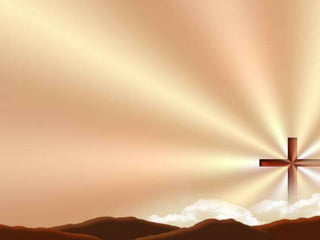 我恳切期待盼望 不再羞愧
放胆传扬主的十架
I earnestly look forward to hope no longer shamed
Proclaim the cross of the Lord with boldness
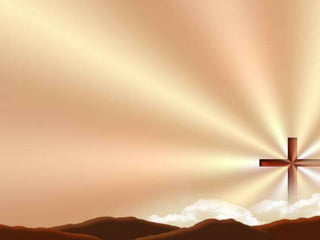 我的爱 我的十字架
My Love, My Cross